資料１－３
「民都・大阪」フィランソロピー会議について
　　　～アジアの民都（公益首都）をめざして～
「民都・大阪」フィランソロピー会議　
出口　正之
■ なぜ「民都・大阪」をめざすのか
○わが国は、戦後一貫して東京一極集中が進む中、人口減少・超高齢社会に突入し、社会
　経済構造の大きな転換点を迎えている。
　 生活・暮らし、健康、安全安心など、社会的課題の多様化に対応していくため、従来の行政サービスに加えて、民の力を活かした厚みのあるサービスの構築により、誰もが豊かでいきいきと暮らせる社会の実現が求められている。

○こうした中で、国内では、NPOや社会的企業など社会的課題解決に取り組む新たな主体の増加、CSR（企業の社会的責任）の取組みが着実に進んでいるが、さらに世界では、寄附や投資等を通じた公益活動が新たな時代の潮流となり、「フィランソロピー（※）」への関心が高まりつつある。

○大阪は、町人が自分たちで多くの橋を整備していったように、都市発展の歴史において、
   民の力が大きな役割を果たしてきた。官の発想を超える活力を社会の中心に据え、「民が
   主導する社会」を大阪から創りあげ、国内外に発信していくことにより、東京とは異なる個性・
　 魅力をもった東西二極の一極として【民都・大阪】の復活を果たしていく。
※「フィランソロピー」について
　　　語源は、ギリシャ語の「愛する」（Phil‐)＋「人間」（Anthropos）で「慈善活動」や「博愛」を意味する語。
　　　社会貢献活動の総称。ここでは、社会的課題解決に向けて行う寄附や社会的投資等を通じた公益活動
　　　をいう。
2
[Speaker Notes: それでは、「民都・大阪」フィランソロピー会議の取組みについてご紹介させていただきたいと思います。

まず、この会議は何をめざしているのか、というところからお話させていただきますと、我々がめざすものは「民都・大阪」の実現です。

「民都」という言葉は聞きなれないと思いますが、我々は行政以外の力、民間の力が最大限に活かされる都市という意味で使っています。

　何故、民都をめざすかというと、
　現在の日本の状況を見ると、社会資本の東京への一極集中、人口減少等を背景に、経済構造の大転換点を迎えており、日々の暮らしや健康、安全安心など社会的課題は多様化し、誰もが豊かに暮らせる社会のためには、従来の行政サービスを超える厚みのあるサービスの構築が必要になっています。

　そんな中、世界に目を向けると寄附や投資等を通じた公益活動が新たな時代の潮流となり、国内でもフィランソロピーへの関心が高まっています。

　大阪は、歴史的に都市としての発展において民の力が大きな役割を果たしてきており、大阪におけるフィランソロピーの機運を盛り上げていくことで民の、官の発想を超える活力をこれからの社会の中心に据えて、民が主導する社会を大阪から創りあげたい、というのが我々のめざすところです。]
フィランソロピーを通じた「民都・大阪」の実現


○我が国では、福祉や医療、教育などの様々な分野において、それぞれの主体が社会的課題
　の解決や公益の増進に取り組んでおり、また近年では、いわゆる社会的企業のような新たな
　主体も増えつつある。

○このような多様な主体が法人格や営利・非営利の枠を超えて、これまでになかった連携や
　協働（新たなアライアンスの構築）を生み出し、資金・人材の確保や情報発信などについて、
　従来とは異なる新たな取組みを進めることにより、大阪から民が主体となった社会的課題の
　解決を先導する。

○これらを通じて、自らの知識・能力・経験などを活かして公益の増進や社会的課題の解決に
　 取り組みたいと考える人材を支援するとともに、住民一人ひとりが活躍できる社会づくりを
　 後押しする。また、こうした動きにより新たな産業や市場、雇用を生み出し、大阪の成長にも
 　つなげていく。
3
[Speaker Notes: では、それをどうやって実現するか。

現在、公益活動の担い手は社会福祉法人や医療法人、学校法人など多様な分野で活動をされていますが、それらの主体が法人格や、営利・非営利の枠を超えて、これまでになかった連携や協働を生み出し、非営利セクターにおける資金・人材の確保や情報発信などについて、これまでになかった新たな取り組みを進めることが出来れば、大阪から民が主体となった社会的課題の解決を先導できるのではないかと考えました。]
■ 「民都・大阪」フィランソロピー会議の設置
「民都・大阪」フィランソロピー会議
　
フィランソロピーへの関心が世界的に高まりつつある中、多様な担い手が、法人格の縦割りや営利・非営利の
区分を越えて一堂に集い、それぞれが公益活動を担う主体だということを再認識（共通のアイデンティティを
形成）し、大阪の民の連携・協力によりその存在感を国内外に示す「核となる場」として、「民都・大阪」フィランソロピー会議をつくる。
【会議メンバー】
【核となる場（公益活動のプラットフォーム）のイメージ】
（平成31年4月1日現在・五十音順）
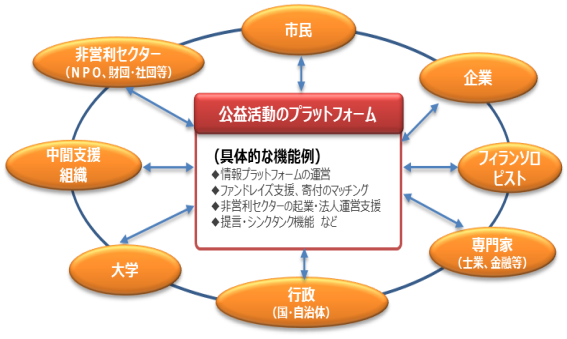 ＊
4
4
（＊議長）
[Speaker Notes: そこで、設置したのが「民都・大阪」フィランソロピー会議です。

この会議の特徴は、会議のメンバーが法人格の縦割りや営利・非営利の区分を越えて、一同に集っている点です。

この会議を「核となる場」、公益活動のプラットフォームのようなイメージで、大阪における公益活動を担う多様な主体の存在感を国内外へ示していきたいと考えています。]
■ 「民都・大阪」フィランソロピー会議を通じた好循環
■　核となる場の創出を通じた好循環
①この会議を核にして、大阪が抱える様々な社会的課題の解決に向けた新たな知恵やアイデアを生み出す。
　②こうした大阪の動きを国内外に向けて発信することで、「民都・大阪」として、アジアを中心に国際的な存
　　在感を高める。　③「民都・大阪」に、第2の動脈として、世界的な潮流である税の分配によらない民の自発的な発意による
　　寄附や投資、人材が集まる。
　④この資金や人材を、民が主体となって大阪における非営利セクターや社会的企業などの活動につなぎ、
　　活かすことで、活動の場を広げ、民間公益活動の活性化につなげる。
【循環のイメージ】
国内外への発信
連携･協力
①社会的課題解決に
向けた知恵･アイデア
「民都・大阪」
フィランソロピー会議
④民間活動の活性化
②民都･大阪の
国際的な存在感向上
③資金や人材が
大阪に集まる
活動につなぎ、
活かす
第２の動脈
5
フィランソロピー都市宣言
世界では、寄附や投資等を通じた公益活動（フィランソロピー）が、社会的課題解決の第三の道として新たな時代の潮流となっており、 「フィランソロピーの黄金時代」を迎えたとさえ言われている。わが国においても、NPOや社会的企業など新たな公共の担い手の増加、CSR（企業の社会的責任）への関心が進む中、課題解決のための新しい鍵として、非営利セクターと政府との協働が注目されている。

　都市発展の歴史において民の力が大きな役割を果たしてきた大阪は、これまで民間公益活動の分野でも様々な先駆的な取組を生み出し実現してきた。こうした蓄積を活かし、この度、「民都」として大阪の民の力を最大限に活かす都市をめざして、官民が協力し、非営利セクター関係者が法人格を越えて集う「民都・大阪」フィランソロピー会議を設置した。
　
　大阪は、この「民都・大阪」フィランソロピー会議を核として、府域全体における地域活動も含めた民間公益活動の担い手が垣根を越えて集い、その多様性を活かしつつ繋がることで新たなアイデアや知恵を生み出すとともに、非営利セクターの活性化やソーシャルビジネスの拡大などを通じて、これまでになかった連携や協働を生み出していく。これにより、様々な分野において豊かで美しい大阪に向けて民が主体となったソーシャル・イノベーションを創出する都市をめざす。

　そして、持続可能な開発目標（SDGｓ）の達成に貢献するとともに、世界のフィランソロピストの思いに寄り添う都市として、日本・世界中から第2の動脈（寄附、投資、人材、情報）が集まり、民間公益活動の担い手を育て・支えていくことでその活動を拡げ、社会的インパクトを次々と生み出し続ける都市をめざす。

　これらを通じて「フィランソロピーにおける国際的な拠点都市」の実現をめざすことをここに宣言する。

平成30年６月１日　「民都・大阪」フィランソロピー会議
6